GGY313
DOĞAL VE KÜLTÜREL KORUNAN ALANLAR VE YÖNETİMLERİ
Doç. Dr. Yeşim TANRIVERMİŞ 
Ankara Üniversitesi UBF Gayrimenkul Geliştirme ve Yönetimi Bölümü
KORUMA KAVRAMININ TARİHSEL GELİŞİM VE DEĞİŞİMİ
Osmanlı ve Türkiye’de Yaşanan Gelişmeler
Ülkemizde eski eserlere karşı başlangıcı gösteren ilk ilgi; XIX. yüzyıl ortalarına doğru başlamış, Avrupa'da doğan ve gelişen modernite projesi, sanayi devrimini takiben 1840’lı yıllardan itibaren Osmanlıları da etkilemiştir (Tekeli 1998).
Devlet işlerini yönlendirecek batılılaşma ürünü kamu binalarının yapımının ön plana çıkmasıyla sadece taşınır kültür varlığının korunması için 1874 yılında çıkarılan Asar-ı Atika Nizamnameleri ile koruma yasal tabana oturtulmuştur. 
Asar-ı Atika Nizamnamesi: Bugünün Türkçesi ile “Eski Eserler Tüzüğü” diyebileceğimiz Asar-ı Atika Nizamnamesi Ülkemizin tarihi eser hazinelerinin korunması açısından büyük önem taşımaktadır.
KORUMA KAVRAMININ TARİHSEL GELİŞİM VE DEĞİŞİMİ
Tanzimat’la birlikte başlayan koruma düşüncesi ilk başlarda salt “taşınır eser”i kapsamış, bunu daha sonraları anıtsal yapı koruması izlemiştir (Çeçener 1995). Avrupa’da yaşanan kapitalist gelişme sonucu doğan sanayi kentini yadsıma ve onun özellikle sağlık sorunlarına çözüm bulma kaygısından kaynaklanan modern kent planlamasına karşın Türkiye’de bu dönemlerde, kentsel ölçekli bir koruma düşüncesi henüz oluşmamıştır ve buna bağlı olarak da kentsel dokular korunamamış ve tahrip olmuştur. 

Genel olarak batıda modern kent planlaması çalışmaları, Osmanlı kentlerinde yangınların önlenmesi, yolların genişletilmesi ve kent çevresinde yeni mahalleler kurulması şeklinde yansımasını bulmuş ve Cumhuriyet Türkiye’sine aktarılan kavramların temelini oluşturmuştur (Dinçer ve Akın 1994).
KORUMA KAVRAMININ TARİHSEL GELİŞİM VE DEĞİŞİMİ
Türkiye’de yasal ve geçerli düzeneklerin olanak verdiği koruma araçları; koruyucu ve tescil edici kuruluşlar, imar planları ve varlıklı çevrelerden gelen korumaya yönelik girişimlerdir. 

Koruyucu ve tescil edici kuruluşlar; Kültür ve Tabiat Varlıkları Merkez Koruma Kurulu, Bölge Koruma Kurulu ile Kültür ve Turizm Bakanlığı (KTB) gibi kuruluşlar, daha çok faaliyetleri ile uygulama politikaları üretebilerek koruma politikaların etkinliğini artırabilecek kamu kuruluşları olarak görülmektedir. 

Çevresel bölgelerden soyutlanmış alanlar için hazırlanan bir koruma aracı olan imar planları özellikle küçük ve orta ölçekli yerleşimlerde korumanın tanımlanmış amaçlarına ters düşmekle birlikte uygulanabilirlikleri de sınırlı kalmaktadır. 

Varlıklı çevrelerden gelen korumaya yönelik girişimlerin amacı, sınırlı ve üzerinde çalışılarak seçilen çevreleri fiziksel anlamda korumak olup, devlet fonlarının da bu alanda kullanılma olasılığının yüksek olduğu söylenebilir. Bu tür girişimlerin daha çok özel girişimciliğinin kar amaçlarına yönelik (varlıklı kesim için turizm rekreasyon tesisleri, lüks konut) olması gerçekte koruma anlamında benimsenen toplumsal ve ulusal amaçlara aykırı girişimlerdir.
KORUMA KAVRAMININ TARİHSEL GELİŞİM VE DEĞİŞİMİ
Üç tür koruma amacı, kendi aralarında belirli bir bütünleşme kurabilir ve büyük kentlerin ya da tarihsel niteliği olan özel tatil yerleşmelerinin fiziksel olarak korunmasını dolaysız yoldan kolayca sağlayabilirler. Bu durumda kamulaştırma yapılan ya da satın alınan alanların yüksek değer artışlarına, işlevler ve kullanıcı türü açısından büyük değişikliklere uğramasına ve çevrebilimi bakımından doğacak sakıncalı sonuçlara korumanın bedeli olarak bakmak kaçınılmaz olacaktır. 

Bu sonucu -en azından büyük kentlerde ve spekülasyona açık alanlarda- salt kültürel amaçla ya da uzak bir gelecek adına bir koruma öngörülüyorsa “Kötülerin içinden en iyisi” olarak karşılamak gerekecektir.
KORUMA KAVRAMININ TARİHSEL GELİŞİM VE DEĞİŞİMİ
1950 ile 1980 Yılları Arasındaki Yasal Gelişim 

25.04.1973 ve 1710 sayılı “Eski Eserler” Kanunu ile tarihi eserlerin korunmasına ciddi ilk adım atılmıştır. Bu kanunun yürürlüğe girmesiyle birlikte, kültürel miras ve kültürel çevremizin korunması ile ilgili çalışmalar 5805 ve 1710 Sayılı Kanunlar kapsamında sürdürülmüştür. Bu kanunla, taşınır ve taşınmaz eski eserlerin ayrıca, anıt, külliye, tarihi sit, arkeolojik sit, tabii sit kavramlarının ilk defa ayrıntılı tanımları ve kapsamları belirtilmiştir. Bu kanunun 15. maddesiyle tarihi yapıt sahiplerine parasal ve teknik destek sağlanabileceğine söz verilmesine karşın, bunu destekleyecek kaynak işlerliğe kavuşturulamamıştır.

1710 sayılı Eski Eserler Kanunu ile getirilen “sit” kavramından sonra koruma, parsel ölçeğinden alan ölçeğine taşınmış, buna paralel olarak kurulun yetki, sorumluluk ve görev alanı genişlemiştir ve planlama, turizm, gelişme ve kalkınma konularının koruma ile ilişkilendirilmesiyle birlikte bu konu, ilgili diğer kurum ve kuruluşların da sorumluluk alanına girmeye başlamıştır (Avcı 2001).
KORUMA KAVRAMININ TARİHSEL GELİŞİM VE DEĞİŞİMİ
1980-2004 Yılları Arasındaki Yasal Gelişim

Kentsel koruma çalışmalarında yetersiz kalan 1710 sayılı Eski Eserler Kanunu, 21 Temmuz 1983 yılında yürürlükten kaldırılmış, yerine 2863 Sayılı “Kültür ve Tabiat Varlıklarını Koruma Kanunu” yürürlüğe girmiştir. Bu kanunla korunması gerekli taşınmaz kültür ve doğa varlıkları yeniden saptanmış ve GEEAYK kaldırılmıştır. 1987 yılında ise bu kanunun bazı maddelerindeki değişikliğe ilişkin 3386 Sayılı Kanun yürürlüğe girmiştir. 

2863 Sayılı Kanunun en önemli özelliklerinden birisi kentsel sit alanlarında planlı koruma kavramını getirmesidir. “Koruma Amaçlı İmar Planı” tanımı da bu kanun ile güncellik kazanmıştır. 2863 Sayılı Kanun uyarınca "Koruma Amaçlı Planların" Belediyeler tarafından yapılması gerekmektedir. Ancak, gerekli görüldüğünde Belediyeler Kültür Bakanlığı'ndan teknik ve parasal yardım alabilmektedir. Bazı kentlerde (İstanbul, Ankara, İzmir, Bursa, Antalya vb) koruma amaçlı planlama çalışmaları, yerel yönetimlerin kendi bünyelerinde oluşturdukları birimler aracılığı ile yapılmış ve halen yapılmaktadır.
KORUMA KAVRAMININ TARİHSEL GELİŞİM VE DEĞİŞİMİ
2000’li yıllarla birlikte planlama ve korumada aktif rol üstlenecek kurumsallaşma ve akademik çevrelerin bilimsel olarak uygulamaya katılımı devam etmiş, belediyeler de uluslararası işbirliği ile kentlerin korunmasında öncü olmaya başlamış ve bu göstergelerin ışığında koruma 2004 yılından itibaren de 5226 Sayılı Kanun ile daha sağlam temellere oturtulmaya çalışılmıştır.
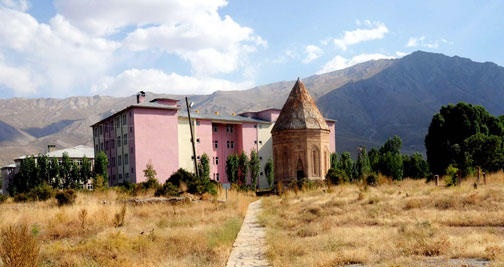 5226 Sayılı Kanun Md. 8 «Korunma alanlarının tespitinde, korunması gerekli kültür ve tabiat varlıklarının korunması, görünümlerinin ve çevreleri ile uyumlarının muhafazası için yeteri kadar korunma alanına sahip olmaları dikkate alınır. Bu hususlarla ilgili esaslar. Kültür ve Turizm Bakanlığınca hazırlanacak yönetmelikte belirtilir.» denilmektedir ?!!
KAYNAKLAR
Çevre ve Orman Bakanlığı Korunan Alan Planlaması ve Yönetimi, Biyolojik çeşitlilik ve Doğal Kaynak Yönetimi Projesi Deneyimi, Ankara, 2007.
Ekolojik Sorunlar ve Çözümleri, N. Çepel, TÜBİTAK Popüler Bilim Kitapları, Ankara,2003.
Kuş Araştırmaları Derneği, Doğa Korumacının El Kitabı. Editör: Tansu Gürpınar, 2007.
Kültür ve Turizm Bakanlığı-Teftiş Kurulu Başkanlığı, Bakanlık Mevzuatı, Kültür Varlıkları ve Müzeler Genel Müdürlüğü İle İlgili Mevzuat, İlke Kararları, 2012.
Orman’da Doğa Koruma A.H. Çolak, Milli Parklar ve Av-Yaban Hayatı Genel Müdürlüğü Yayını, Ankara, 2001.